Working Capital
(sometimes called circulating capital)
What is it?
Money available to pay for the day-to-day trading activities of a business.
It forms the more liquid assets of a business (ie those that can be converted quickly into cash) minus the money owed in the short term.
How is it calculated?
Working Capital =
Current Assets - Current Liabilities
Current Assets
Cash (money held by the business).
Stocks (of finished products and work-in-progress that are to be sold).
Debtors (money owed by customers).
Liquidity
The ease with which an asset can be converted into cash.
Most liquid
Least liquid
Debtors
Cash
Stocks
Current Liabilities
Include
Money owed to banks in short term (eg overdraft).
Money owed to creditors (ie suppliers of components purchased, but not yet paid for).
Tax owed to the government.
Why is working capital so important?
Without a sufficient amount of working capital, the business may become insolvent. This means that it cannot pay its debts.
It could be declared bankrupt (legally insolvent) even if it is profitable. It would then be put into administration, and may eventually be liquidated.
The working capital cycle
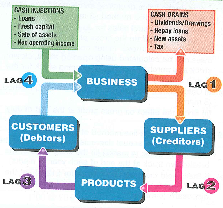 Time lag 1
Businesses often purchase supplies on credit (eg 30 days trade credit). This creates a time lag between receiving the supplies and paying for them. Credit periods can vary greatly.
Time lag 2
Businesses use the supplies to make their products. As they do this they incur other costs eg wages for labour. It may take a long time before the product is completed and ready to be sold.
Time lag 3
There may be a delay between when a product is made and when it is sold. Storage costs may be incurred whilst products wait to be sold.
Time lag 4
Customers may not pay cash for a product when it is sold. The business may offer a credit period eg 60 days.
Further costs may be incurred delivering the product too.
The cycle
Once payments are received from customers, the cycle can begin again (eg new supplies are ordered from suppliers).
Cash injections may bring much-needed capital into the cycle eg via a bank loan.
Also, cash may leave the cycle eg as dividends paid to shareholders.
Managing the cycle
Managing the length of the time lags will be crucial to the success of the business. Ideally managers will try to:
Lengthen lag 1 by delaying payments to suppliers.
Shorten lag 2 by reducing production time.
Shorten lag 3 by reducing storage times and the quantity of stock being stored.
Shorten lag 4 by reducing credit periods and chasing up debtors for payments owed.
Which businesses require high levels of  working capital?
Larger businesses.
Those maintaining high stock levels (eg retailers).
Those with long production processes (eg construction companies).
Which businesses require low levels of  working capital?
Supermarkets can operate with negative working capital. They receive stock from suppliers bought on credit, and sell it very quickly to customers for cash.
What’s a usual level of working capital?
Current assets should be roughly double the value of current assets, ie a current ratio of between 1.5:1 & 2:1 is considered optimal.